Internet Search Tips
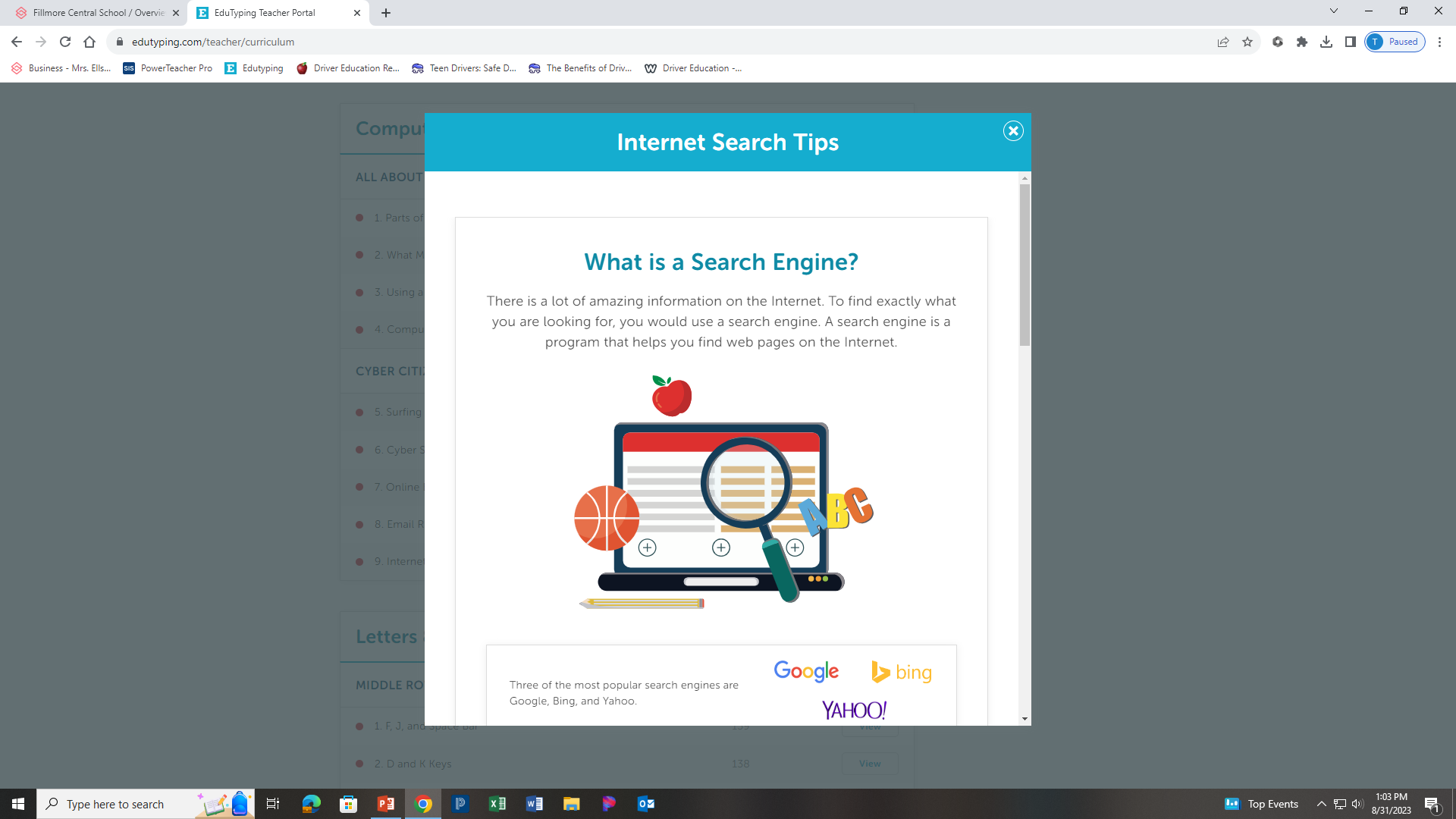 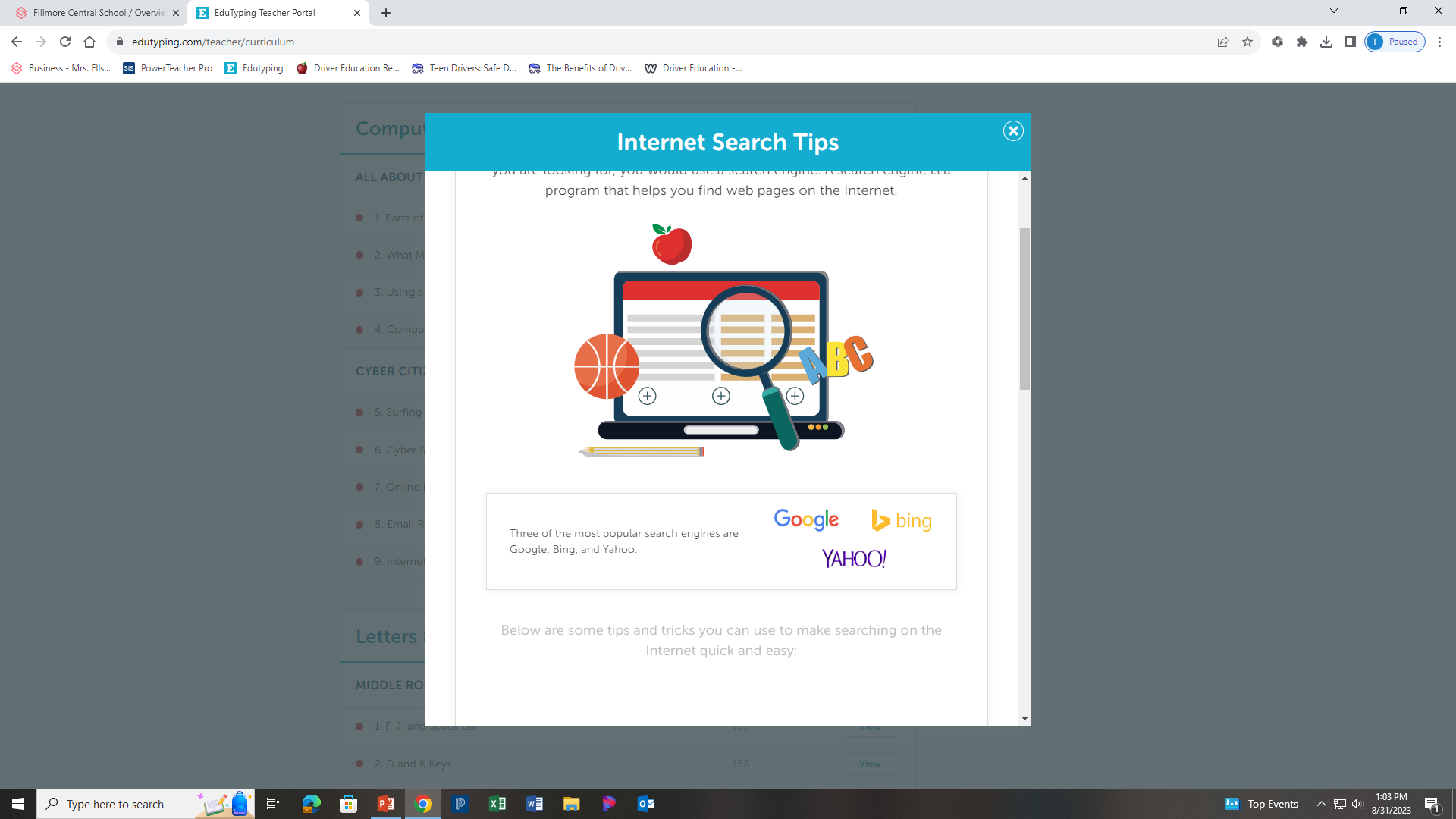 Tips and Tricks for Searching
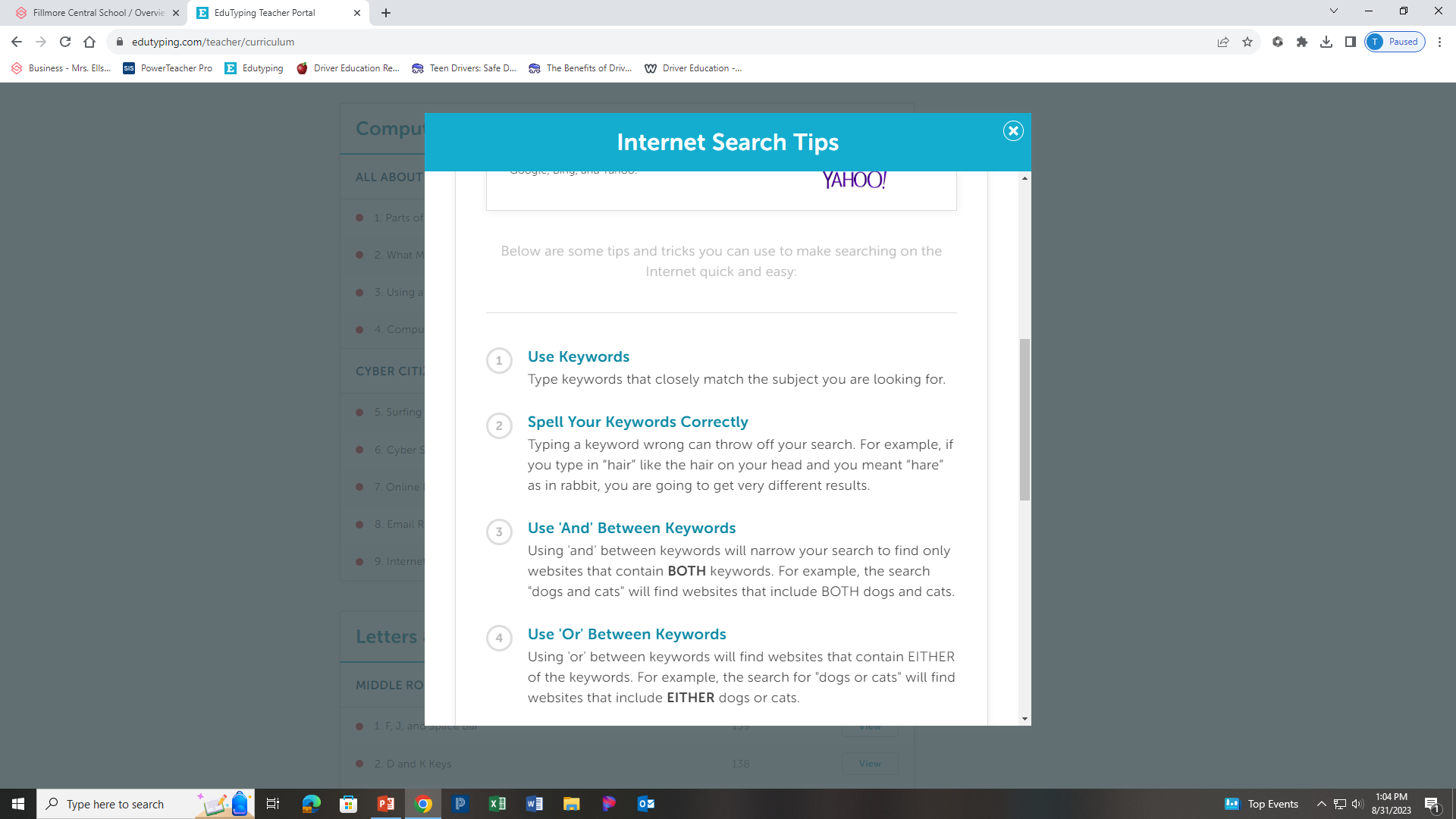 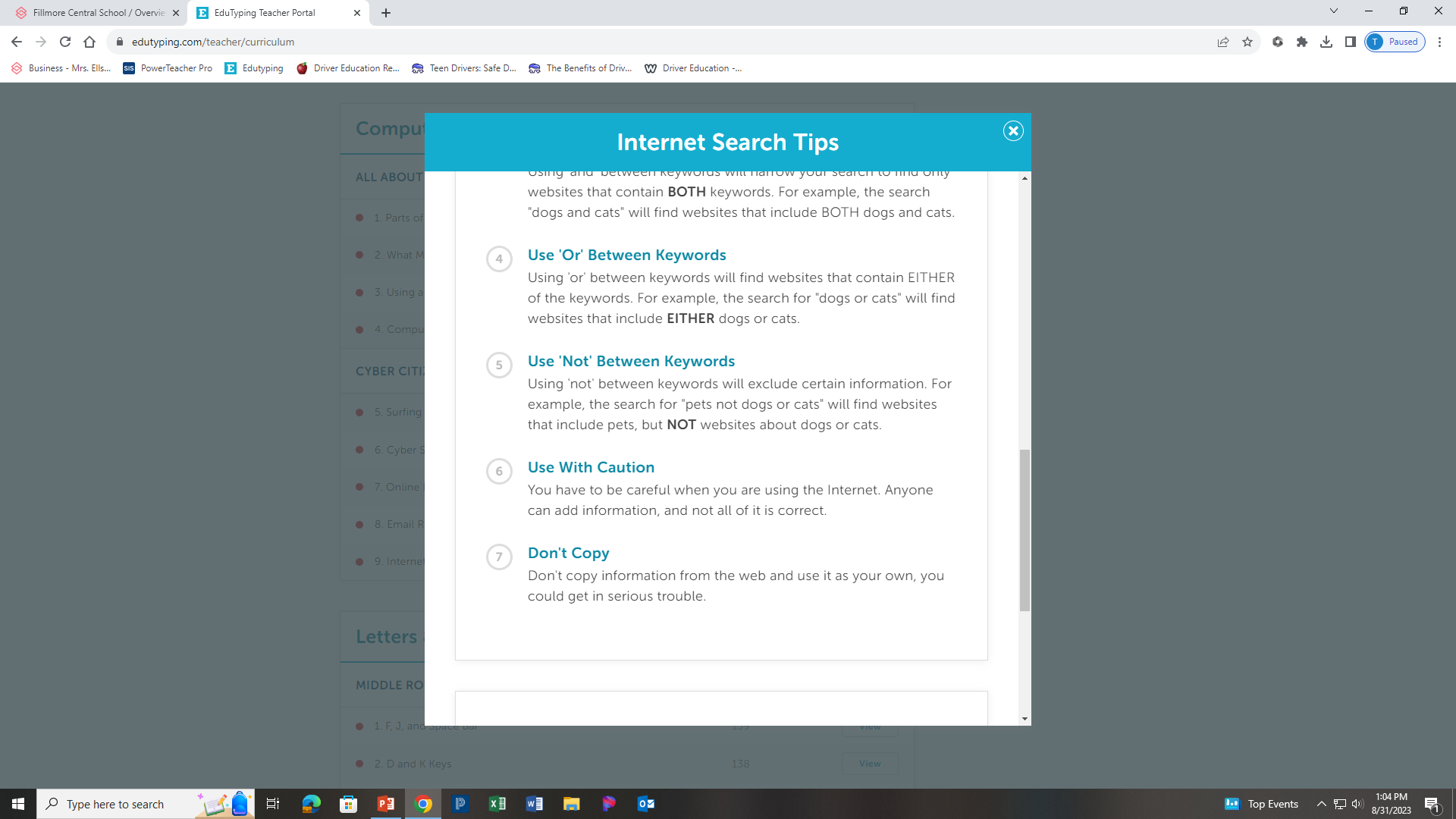 Complete Online Behavior Review Packet